FPS Beginning Coaches Training
Part 2:
The Underlying Problem
Writing Solutions

April 2020
1
Topics for 2020-21
Problem #1	Water Supply
Problem #2	Building Green
QP:			Insects
SB			Mining
IC:			Announcement March 1, 2022
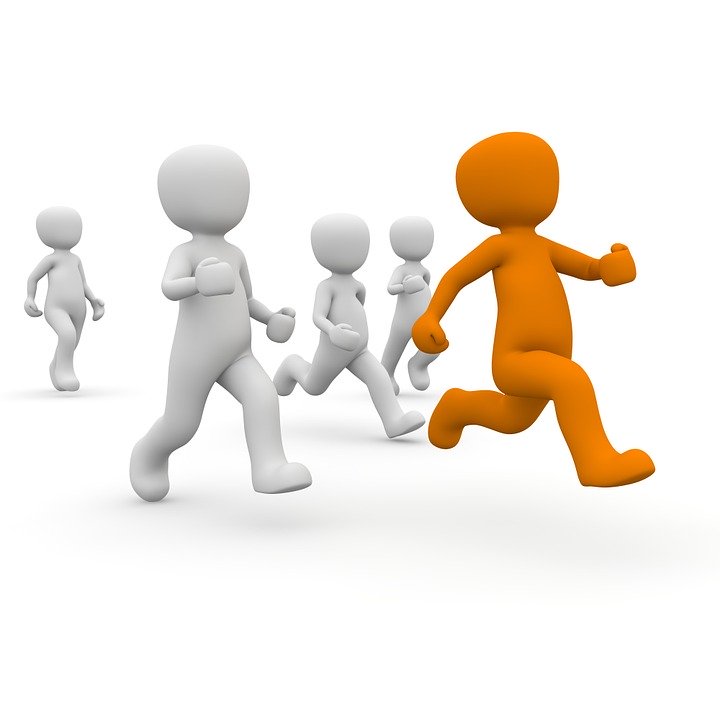 2
Step 2: The Underlying Problem (UP)
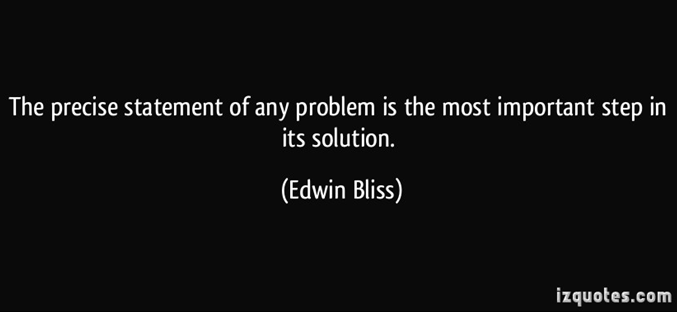 3
Underlying Problem (also known as the UP)
A UP is stated as one question containing four basic components

The condition phrase
The stem + KVP
The purpose
The future scene parameters

The completeness scores simply determines if “all the parts are there.”
4
[Speaker Notes: MUP? DO you mean “UP”?]
Underlying Problem
Condition Phrase

It is taken directly from Future Scene
It provides a reason or a cause
The condition phrase usually begin with “Because”
5
Underlying Problem
Stem + Key Verb Phrase

“How might we “ or “In what ways might we”
One action verb or phrase 
All the solutions are derived from the KVP
The KVP needs to be relevant to the Future Scene
6
Underlying Problem
Purpose

Reason
Most purposes start with the words “so that ...”
7
Underlying Problem
The UP must contain all three Future Scene Parameters

Topic (Food Distribution)
Time (2065)
Place (coastlines of Africa and South America or the World)
8
Underlying Problem
Example UP for Food Distribution:

Because genetically-modified fish eggs grow into faster-maturing, higher-protein fish, how might we increase the probability that these super fish will continue to provide a  edible food source so that the Poseidon Corporation can continue to distribute food to the impoverished countries of Africa and South America in 2065 and beyond?
9
Underlying Problem
Focus and Adequacy:

It should be a significant sub-problem of the Future Scene
Try not to make assumptions that are not inferred or stated in the Future Scene 
High quality UP’s should have a POSITIVE impact
State your KVP in a positive rather than a negative fashion. (Ex: increase rather than reduce, improve rather than impair)
10
Alumni Affirmation
The cliche is that FPS taught me "how to think, not what to think," but I think that's true—I learned so much about the process of defining and solving problems that I've used since I learned about conflict and compromise and negotiating the dynamics of a group of very strong-willed, often stubborn teammates under intense pressure. All of these are skills I've drawn on in college and in my life since.

Reuben Henriques
Brown University: Political Science
High School History Teacher, Kipp Academy
11
Step 3: Solutions
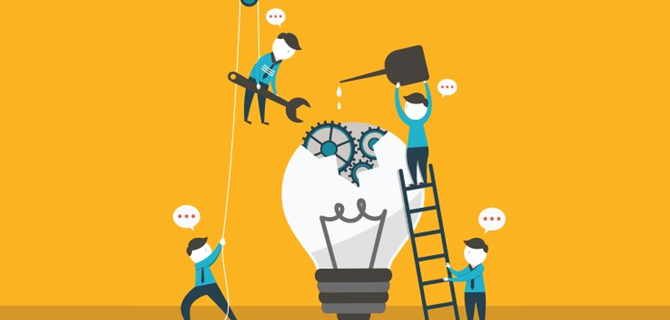 12
The Category List (used for challenges and solutions)
1. Arts & Aesthetics 				10. Government & Politics 
2. Basic Needs 					11. Law & Justice 
3. Business & Commerce 		12. Miscellaneous 
4. Communication 				13. Physical Health 
5. Defense 						14. Psychological Health 
6. Economics 						15. Recreation 
7. Education 						16. Social Relationships 
8. Environment 					17. Technology 
9. Ethics & Religion 				18. Transportation
13
Solutions
Solution ideas should be written in statement form as definite proposals.

They should be Relevant
Must not contradict the FS 
They do not have to quote from the UP
14
Solutions
A solution may partially solve the UP
Solutions do not have to work perfectly—they just need a likelihood of success
They must be humane
They should be new ideas
They should be written as complete sentences
15
Solutions
Teams should elaborate each solution idea. 

Who will be responsible for putting this solution into practice
What will they actually be doing in the solution
How or why will they accomplish their plan
(Optional) When and where will the solution happen

For a solution to be counted as an elaborated solution, it needs to include three of the four—who, what, why or how.
16
Practice Writing Solutions
Assignment: Using the Food Distribution UP (Slide #8), write three solutions of your own that you think will solve the UP.

Example solution 1: By diversifying the types of genetically-modified fish eggs, the World Ecology Corporation will increase the diversity of fish reducing the probability of mass extinction of the fish being caught by the Poseidon Corporation. 
Example solution 2: The United World Conservation Corporation will create a world fish gene bank that will be used to create a greater fish gene pool so that many different types of fish will be more likely to survive if there is a global fish pandemic.
17
Alumni Affirmation
Participating in FPS has had and continues to have a profound impact on my education, career, plans for the future, and interpersonal relationships. Most notably, I learned to see undesirable and/or unforeseen circumstances as solvable challenges rather than unsurmountable problems. This mindset has encouraged me to pursue experiences that were outside of my comfort zone and to take on responsibilities that required me to quickly acquire additional skills.

	Danielle Breidung
	Washington and Lee University: Sociology, Anthropology, Poverty and Human Capability Studies
	AmeriCorps Vista at University of South Carolina, Program Coordinator for 55 VITA volunteers (Volunteer Income Tax Assistance)
18
THIS CONCLUDES PART 2 OF THE TRAINING
If you have questions, please email jbuissinkwafps@gmail.com


CHECK OUT THE wafps.org WEBSITE FOR MORE INFORMATION
19